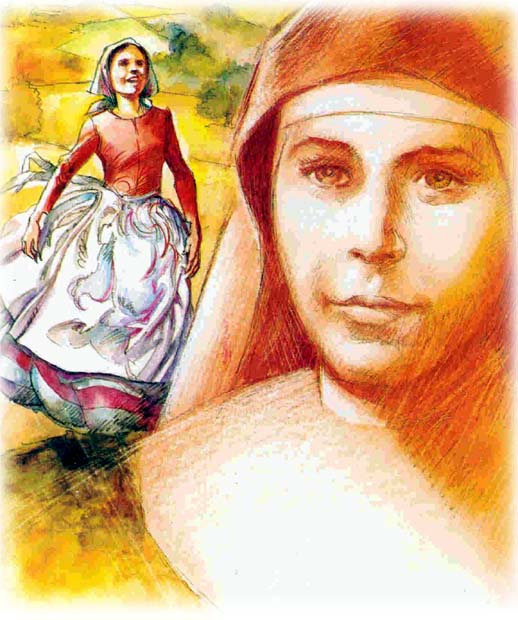 ¿Cuánto 
sabes de Maín?
1. ¿Dónde y cuando nació María Mazzarello?
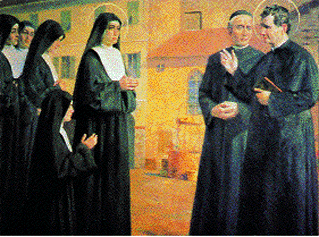 En Mornés, el 13 de 
Mayo de 1837
C) En Mornés el 9 demayo de 1837
B) En I Becchi, el 9 deMayo de 1847
D) En Morense, el 9 deMayo de 1873
2 ¿Por qué fue llamada María Dominga?
C) Porque su mamá quería 
Mucho a La Virgen e iba a misa 
Los domingos
A) Porque nació un Domingodía del Señor
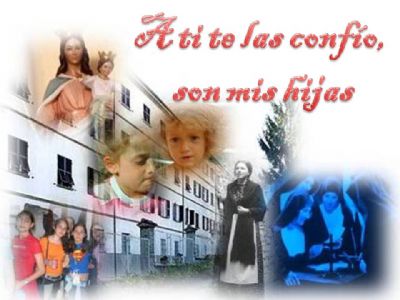 D) Porque así se llamaba sutía mayor
B ) En honor de la Virgeny en recuerdo de sus abuelos paternos
3. ¿Cómo se llamaban sus Padres?
C) José Mazzarello y María Calcagno
A) José Calcagno y Magdalena Mazzarello
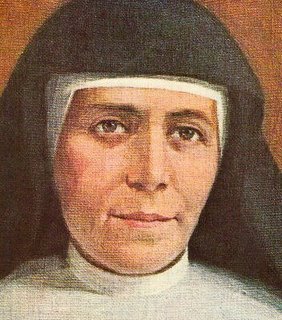 B) José Mazzarelloy Magdalena Calcagno
D) José Mazzarelloy Magdalena Occhiena
5. María Mazzarello heredó de sus padres…
Espíritu Batallero, 
Justicia, templanza
B) Fe, esperanza y caridad
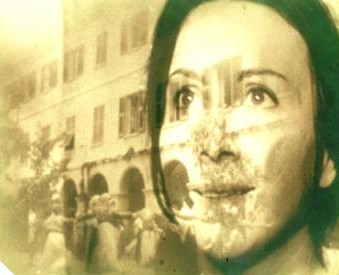 C) Fe sólida, sabiduría y agudeza mental
D) Amor a la familiay a la catequesis
6. ¿Cómo era el carácter de María Mazzarello?
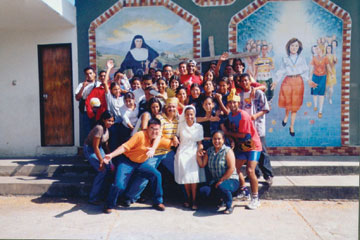 A) Franca, ardiente y entusiasta, activa y de gran voluntad
B) Activa, generosa, virtuosa y piadosa
C) Sencilla, noble, trabajadora, artísta
D) Vanidosa, humildedócil y enérgica
7.  Rasgos morales de Madre Mazzarello…
B) Mujer fuerte, de grancorazón.
A) Mujer entregadaamable y piadosa
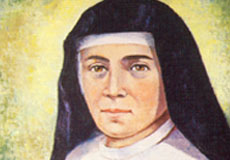 C) Mujer bondadosa,
Fiel y laboriosa
D) Mujer sencilla, valiente y leal
8. ¿Cuándo hizo la primera comunión?
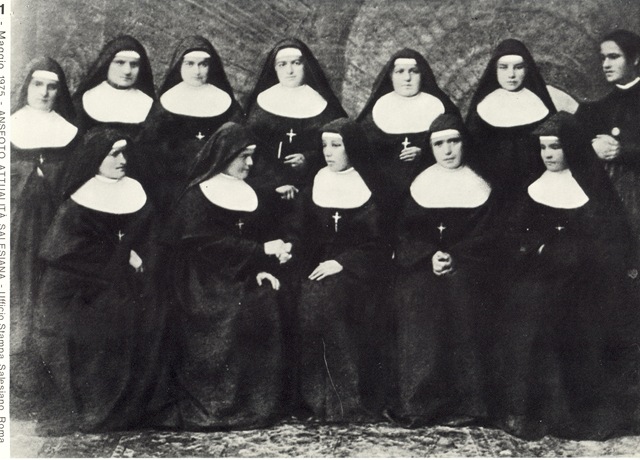 B) 19 de abril de 1848, esto la acercó más a Dios
A) El 24 de mayo de 1848,esto la hizo más buena
C) El 13 de mayo de 1848,
Esto la hizo más santa
D) El 15 de agosto de 1848,esto la hizo más humilde
9. extra.....puntos…
Para todos:  
En 1 minuto, deben escribir el nombre 
 del Mayor  número de participantes 
en este encuentro
A) !Sorpresa..................!
B) !Sorpresa..................!
C) !Sorpresa..................!
D) !Sorpresa..................!
10. ¿Quién era Don Pestarino?
A) Un salesiano enviadopor Don Bosco a cuidarla
B) Un Padre muy cercano a la familia
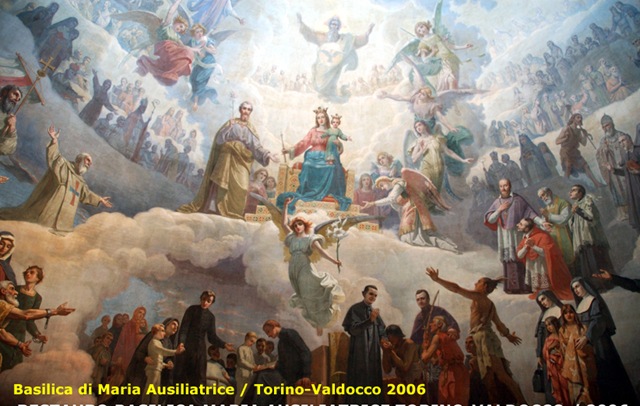 C) El párroco de Mornéssu director espiritualy confesor
D) Su amigo y guía
11. ¿Cómo se llamaba la mejor amiga de Maín?
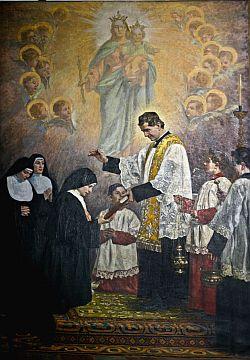 B) Petronila
A) Petra
C) Felicitas
D) Teresa Pampuro
12. ¿Qué características distinguían la amistad de María Y Petronila?
A) Buenos modales, compartirpasar bueno.
B) Estaban todo el día juntaseran inseparables
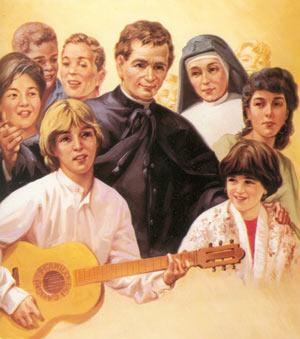 D) Celos, envidia, egoísmo,exclusividad.
C) Confianza, respeto,
Aceptación, ayuda,sacrificio
13. ¿En 1854 qué acontecimiento deja huella en su vida?
Hace delante de la Virgen votode virginidad.
B) Muere su Padre, quien fuegran ejemplo para su vida
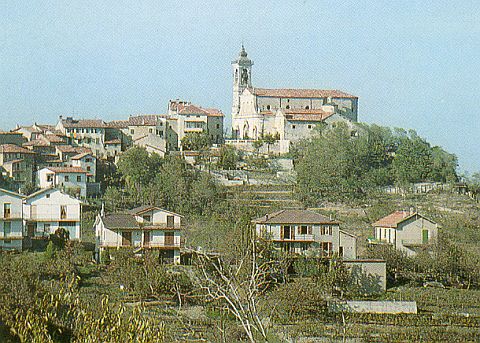 D) Empieza a formar parte del grupode las hijas de la Inmaculada, trabajaapostólicamente entre las niñas
C)  Empieza a ser parte del Instituto de las Hija de María Auxiliadora y enseña a las niñas
14. ¿En qué ocasión pronuncia Madre Mazzarello la siguiente frase “Si usted quiere, yo voy”:
B) Cuando Don Pestarino le pide trasladarse al Colegio de Mornés
El día en que debía 
Partir como misionera 
para Argentina
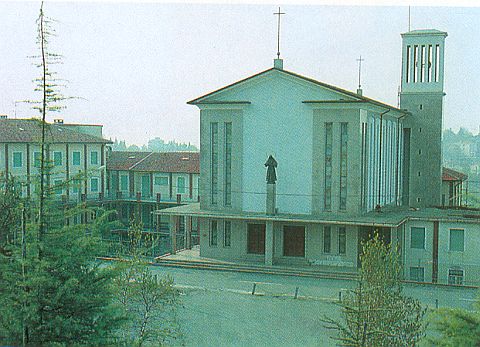 D) Cuando Don Bosco le pidehacer un apostolado en un pueblocercano.
C) Con ocasión de la epidemia de “Tifus” que azotó a Mornés 
en el año 1860.
16. A los 23 años María toma la siguiente decisión al perder las fuerzas físicas cuando se enferma de Tifus:
B) Se consagra por entero  las jóvenes  
del pueblo y aprende modisteríapara enseñarles a coser
A) Se consagra totalmente a la vida del campo
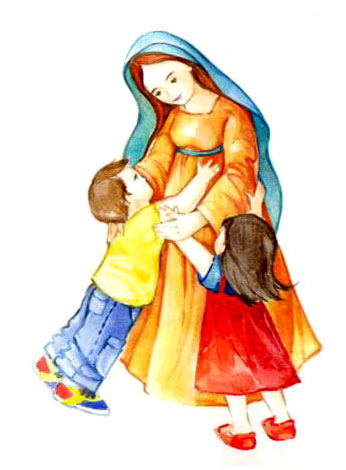 D) Decide consagrarse al 
Señor Y para siempre
C) Se consagra totalmentea ayudar a Don Pestarino en la Parroquia
17. ¿Cuál es la frase que Maín escucha de la Virgen en una visión que tuvo después de su enfermedad?
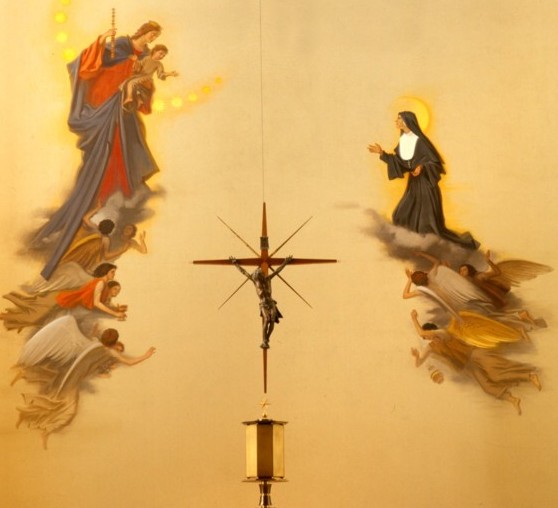 B) Cuida de ellas, son mis hijas
A) A ti te las confío
D) Ve a trabajara la Viña del Señor
C) ¿No estoy yo aquí que soytu madre?
18. ¿Cuál fue el lema que María y Petronila tenían al iniciar el taller de modistería?
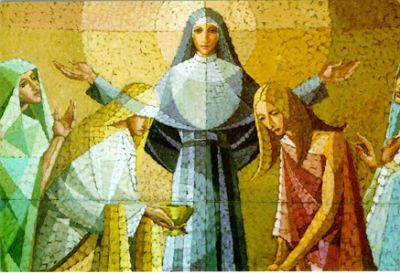 B) Que cada puntada sea un acto de alabanza al Creador
Que todo sea paramayor gloria de Dios
C) Que nuestros trajes estén siempre bien hechos
D) Que cada puntada seaun acto de amor a Dios
19. ¿Qué hecho importante sucede en la vida de María en el año 1852?
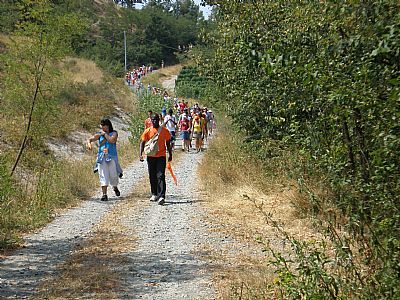 B) Se proclama el Dogmade la Inmaculada Concepción
Conoce a Don Bosco y 
pronuncia la frase: 
Don Bosco es un Santo
C) Se consagra a Dios con el votode Virginidad y entra a formar parte de las hijas de la Inmaculada
D) Su papá vende la Valponascay se quedan sin trabajo
20 ¡Qué gran sorpresa!
El grupo, canta en coro
algo relacionado con Madre Mazzarello
A) !Sorpresa..................!
B) !Sorpresa..................!
C) !Sorpresa..................!
D) !Sorpresa..................!
21. ¿ Con qué gesto  María Mazzarello mostraba que la virgen era la verdadera superiora de la casa?
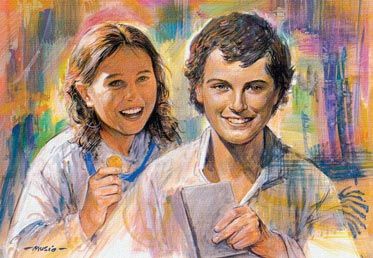 B) A sus pies depositaba todas las noches las llaves de la casa
Reza todas las mañanas la consagración a María
C) Rezaba el rosario todaslas noches con las hermanas
D) Se ponía una medallita de laVirgen en su cuello
22. ¿ Qué frase pronuncia María en su momento de agonía?
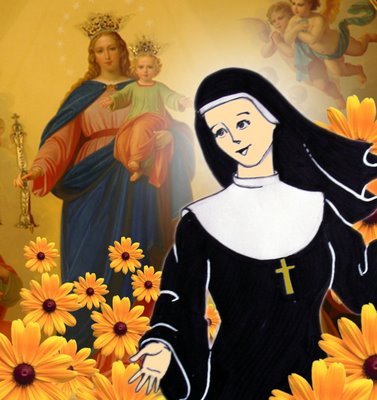 B) “Ahí tienes a tu Madre”
“Quien ama a María contentoestará”
C) “La Virgen se pasea por esta casa”
D) “María es nuestra Madre, yo lo siento”
23. ¿De qué manera conoce María Mazzarello a Don Bosco?
En la Vigilia Pascualdel año 1864
B) En una fiesta en Valdocco
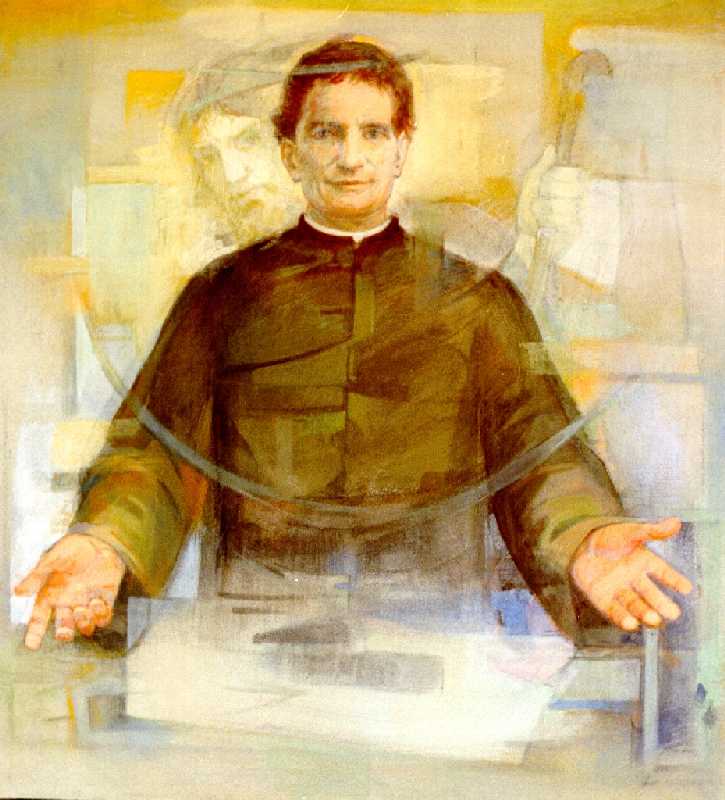 D) En 1864 cuando Don Bosco, invitado por Don Pestarino visitó a Mornés
C) En la Inauguracióndel Colegio de Mornés
24. ¿ Qué exclamó María Mazzarello al conocer a don Bosco?
B) Don Bosco es un Santoy yo lo siento
Don Bosco me ayudaráa ser santa
D) Don Bosco es muy buenoserá padre de los jóvenes
C) Con Don Bosco podrémejorar mi taller de costura
25. ¿ Qué sucede el 5 de Agosto de 1872?
B)Las hermanas decidentrasladarse a Valdocco
Nace el Instituto de las Hijasde la Inmaculada.
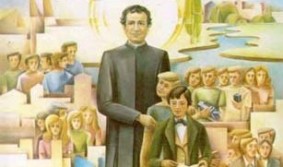 D) 5 jóvenes entran al Instituto
De las H.M.A y se consagranal Señor
C) Nace el Instituto de las H.M.AMadre Mazzarello y 11 hermanas hacen votos en manos de Don Bosco
26. ¿ Cuándo murió Madre Mazzarello y de qué enfermedad murió?
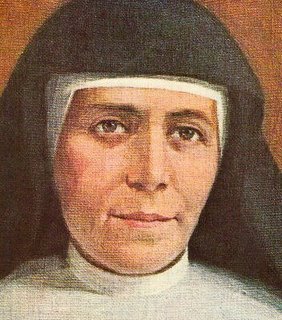 B) El 9 de Mayo de 1881; de PLEURESÍA a los 44 años
El 13 de Mayo de 1881; de PLEURESÍA a los 44 años
D) El 9 de Mayo de 1871 de un Infarto a los 43 años
C) El 13 de Mayo de 1872 ,
De Pulmonía a los 44 años